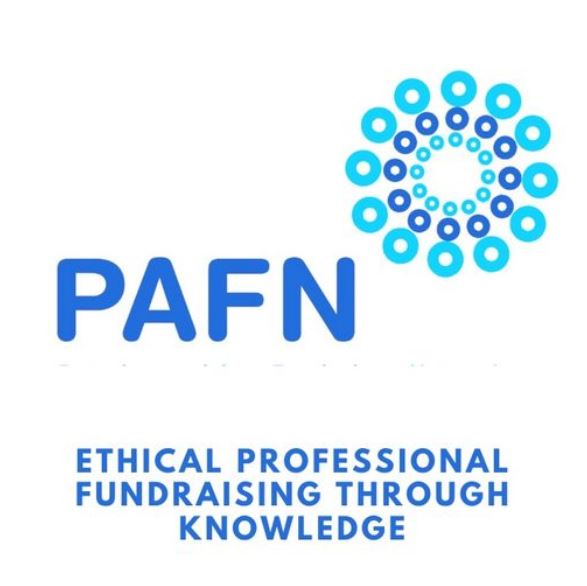 CustomerCentricInnovation
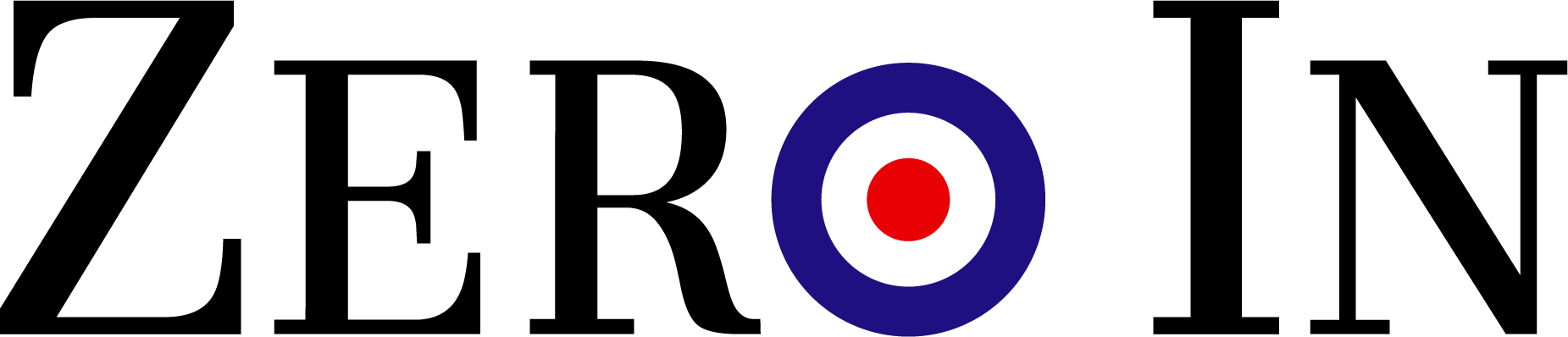 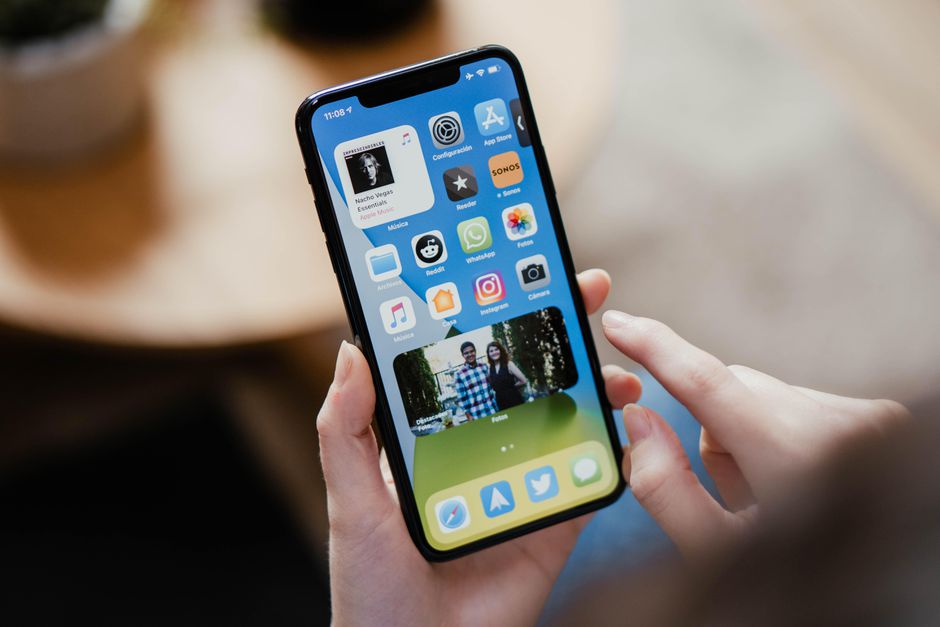 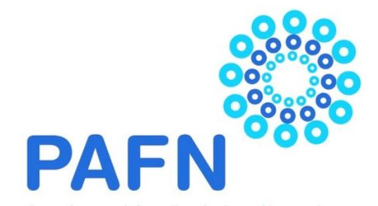 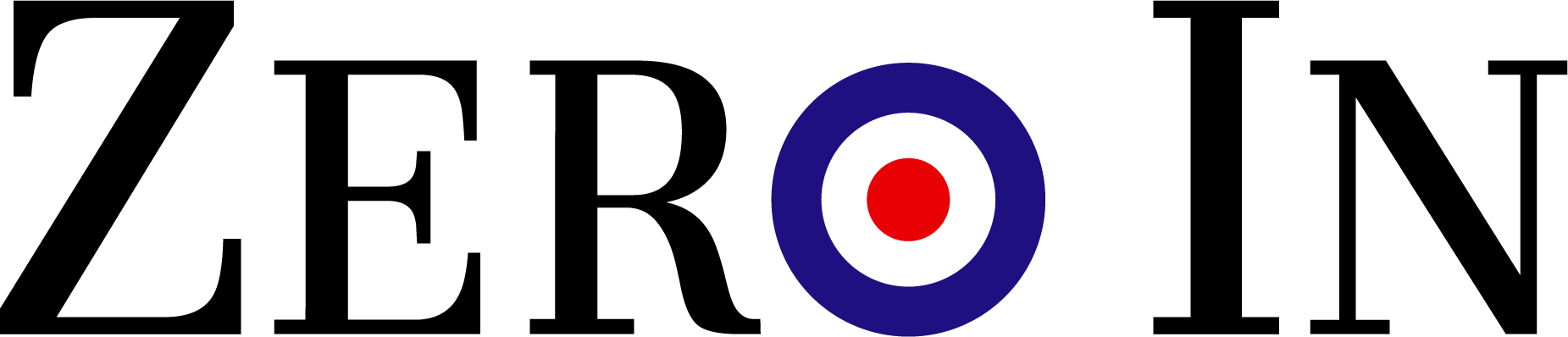 CUSTOMER CENTRIC INNOVATION
       HOW CCI APPLIES TO NON-PROFITS
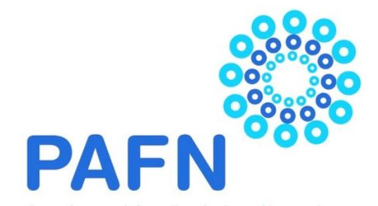 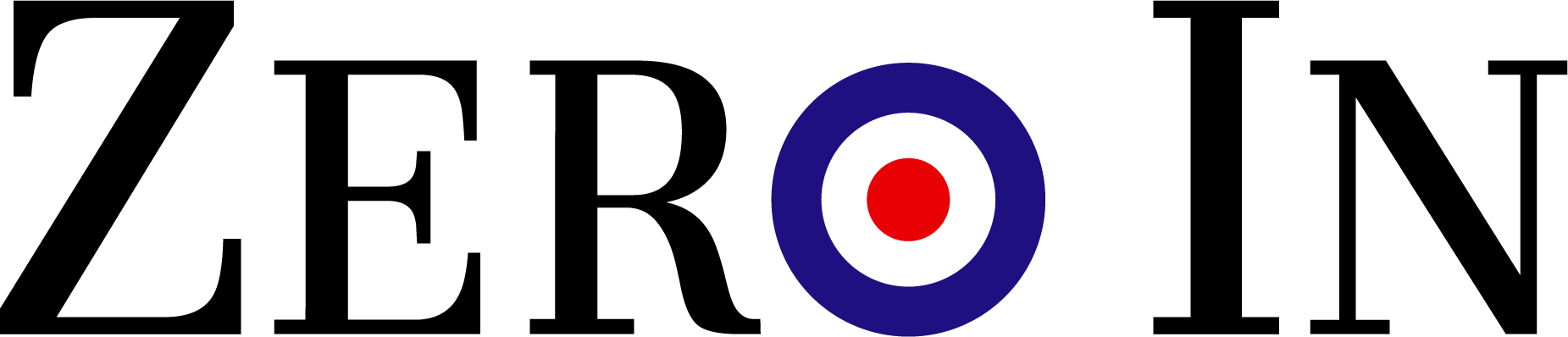 [Speaker Notes: WHY – why is it important?
HOW – how do you do it effectively
WHAT – what does it mean for non-profits]
THE ZERO IN FORMULA
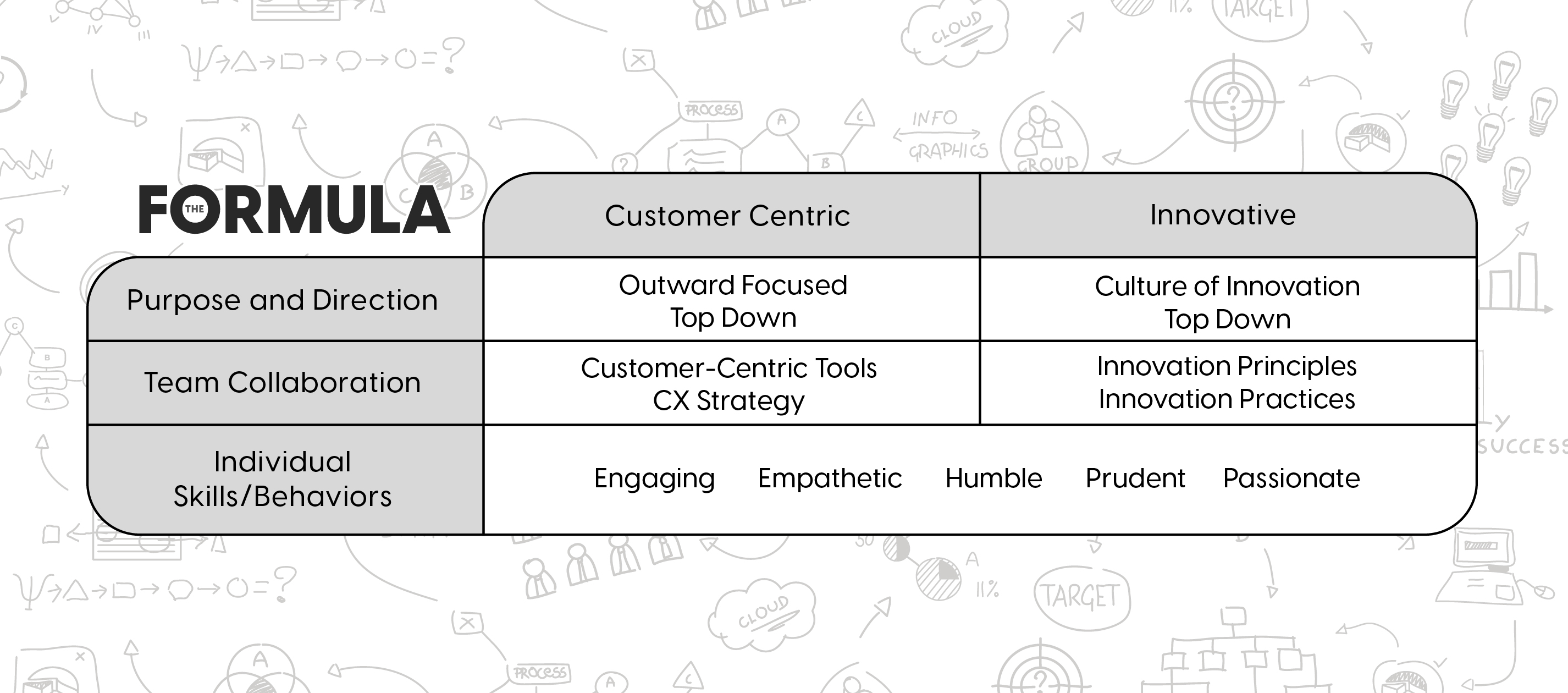 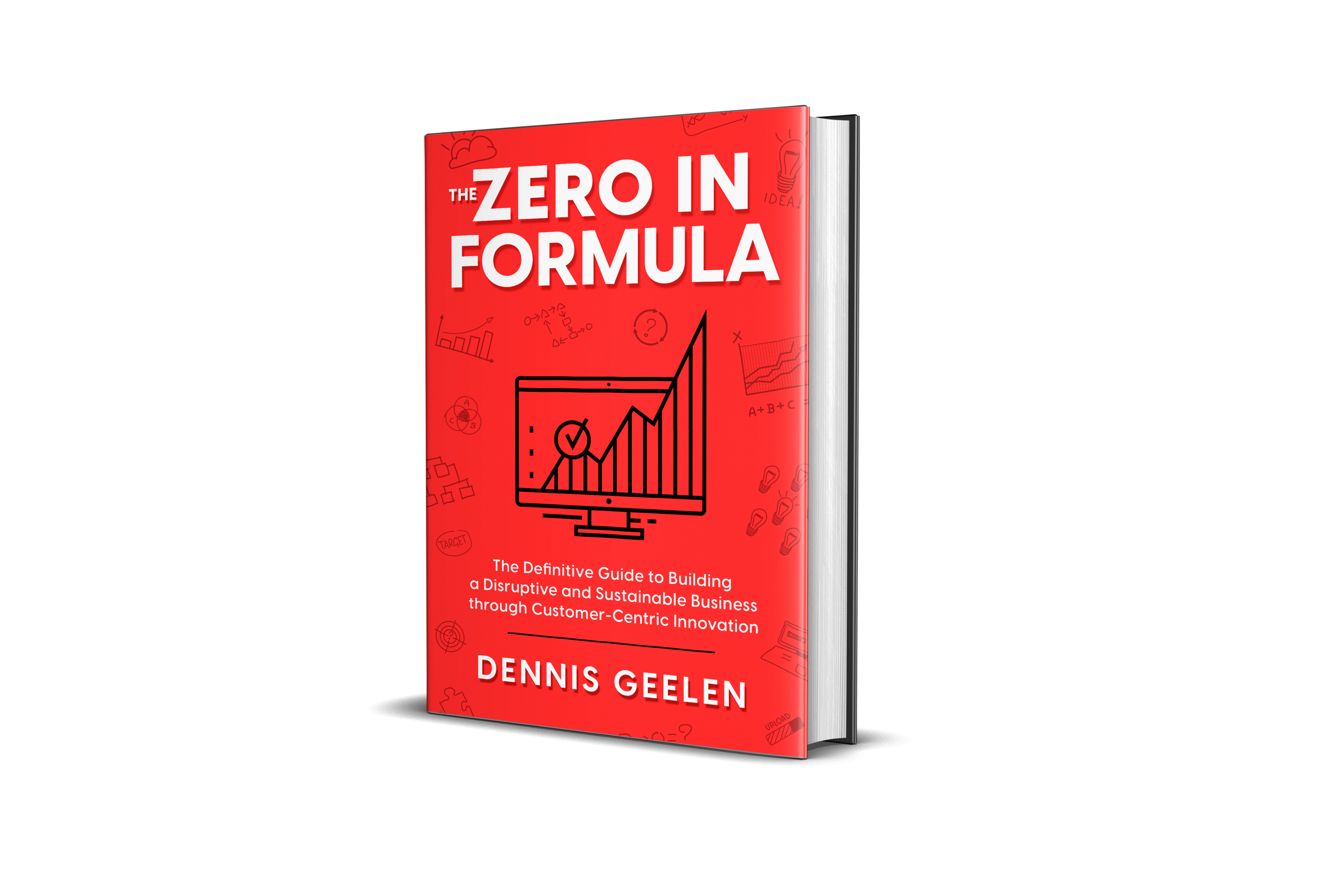 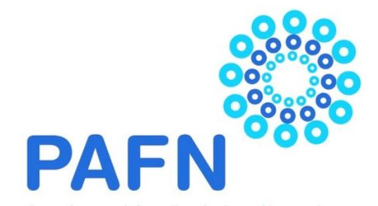 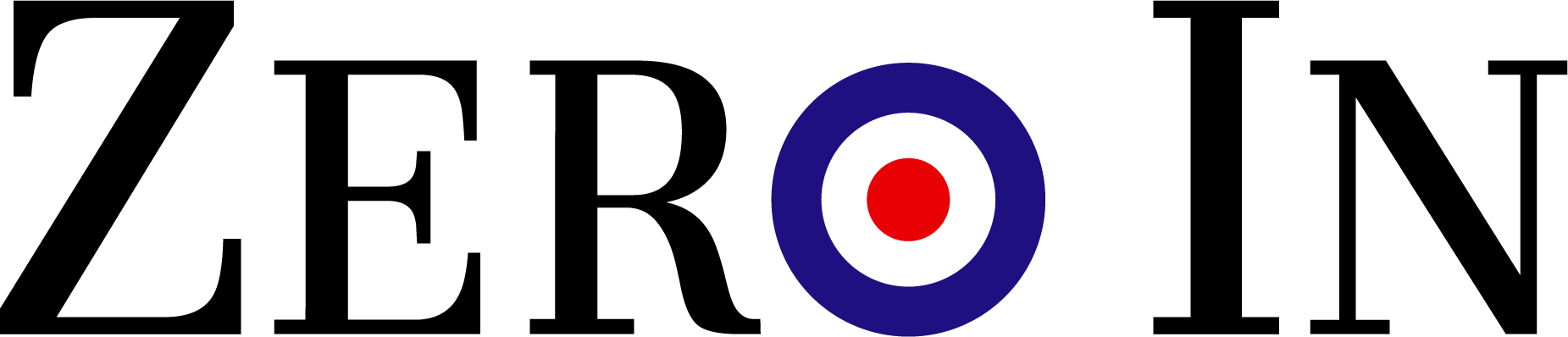 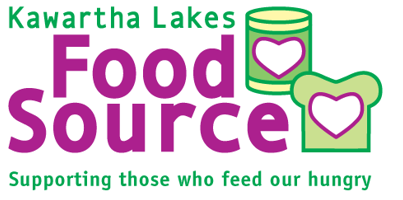 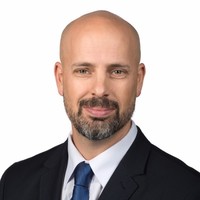 I GET IT
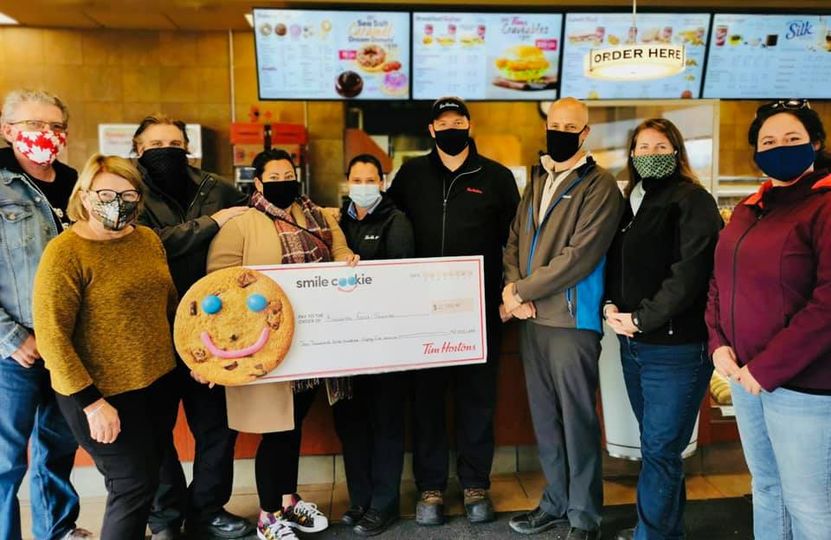 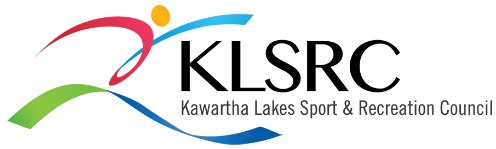 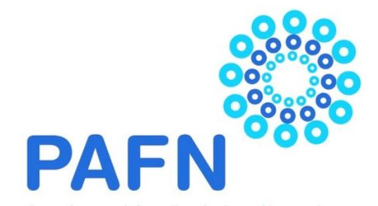 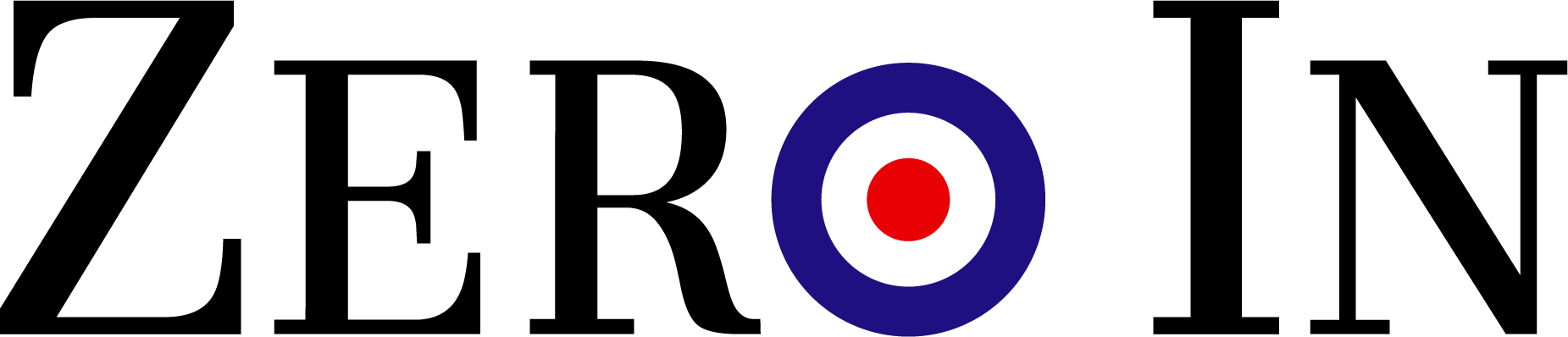 What comes to mind?
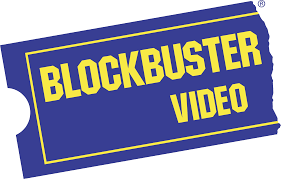 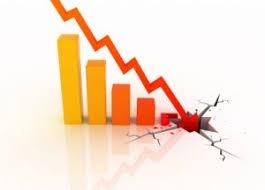 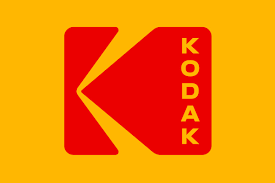 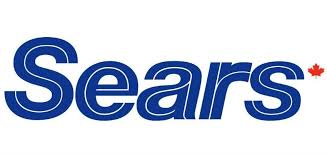 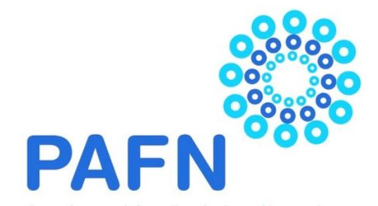 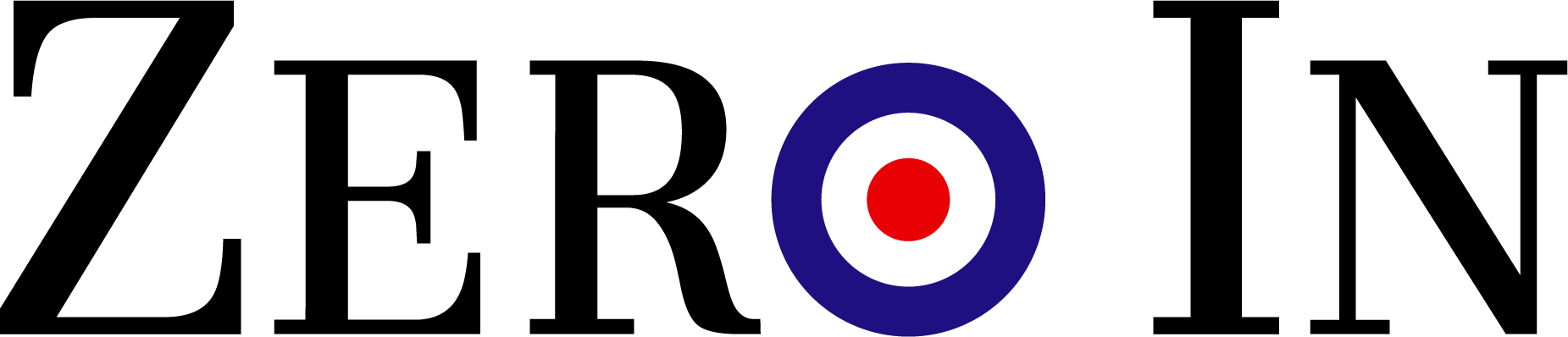 The stats are scary!
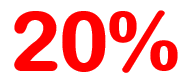 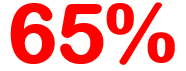 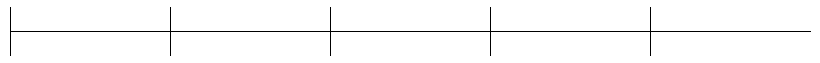 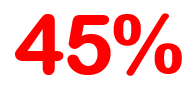 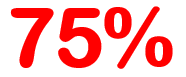 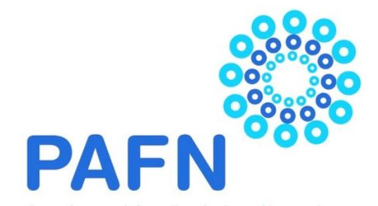 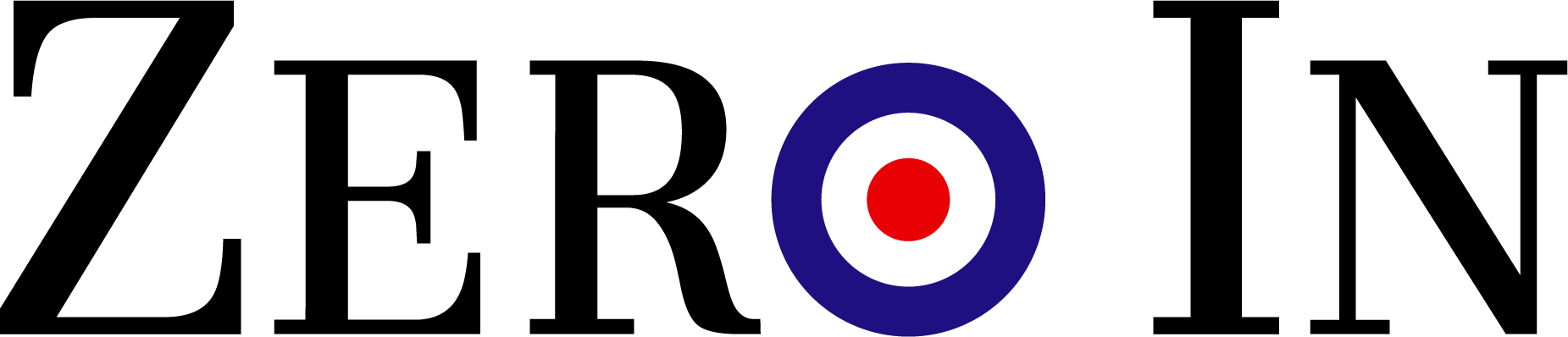 What’s the problem?
How are we doing?
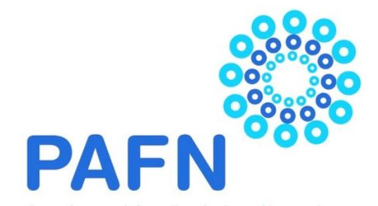 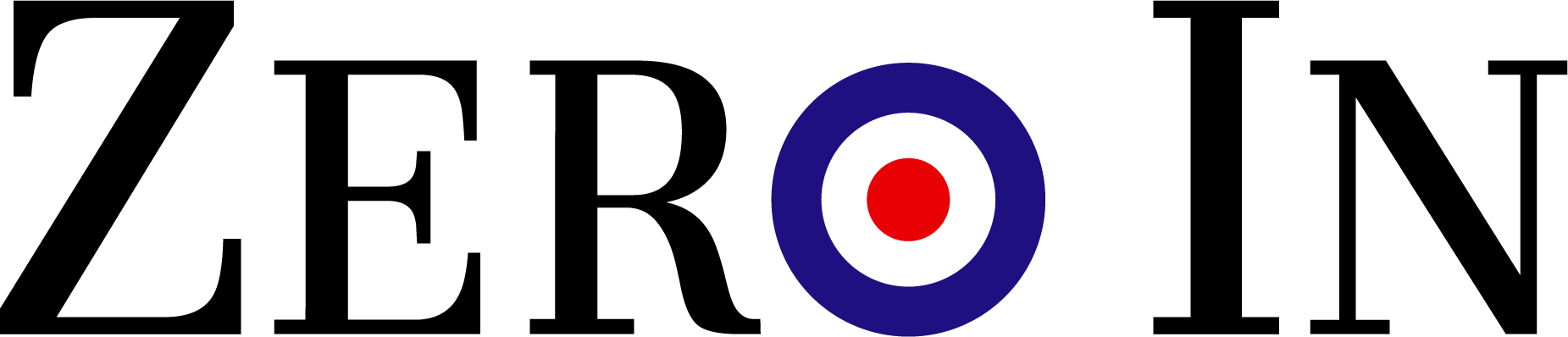 [Speaker Notes: 2 main issues – inward focussed

Revenue targets
Profits
Efficiencies
Stock Price
Etc.]
What’s the solution?
Are We Adding Value?
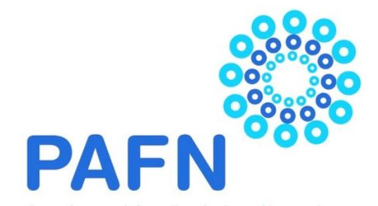 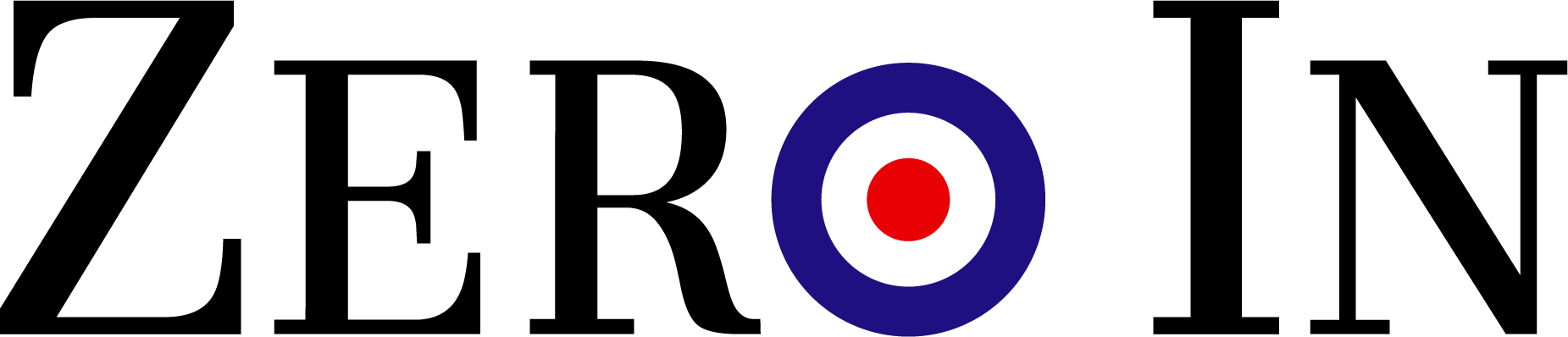 [Speaker Notes: Customer Satisfaction
Customer Retention
Customer Engagement
Customer Loyalty
Etc.]
What’s the problem?
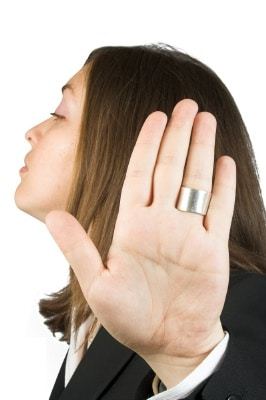 Not Flexible
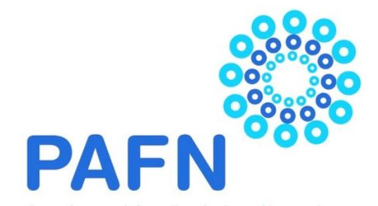 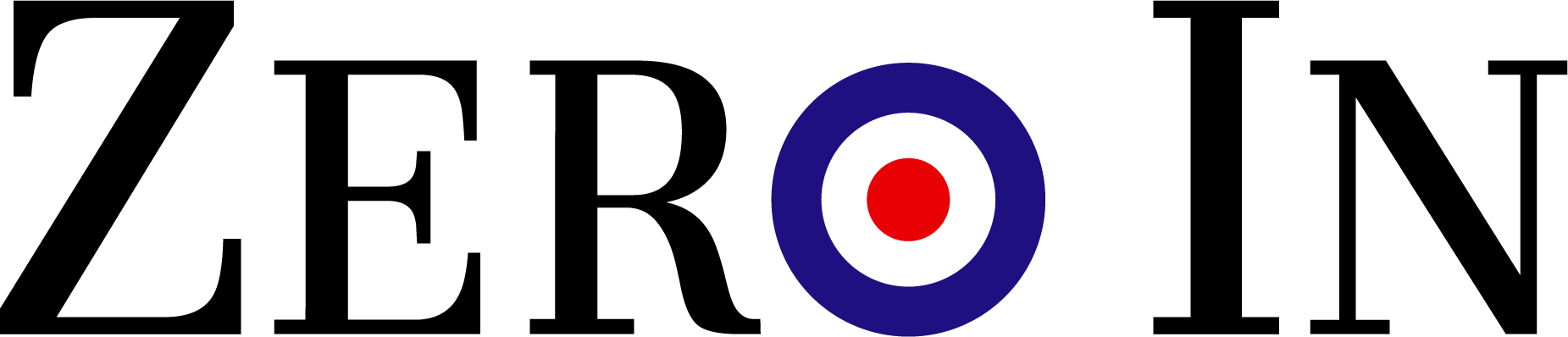 CCI and Non-Profits
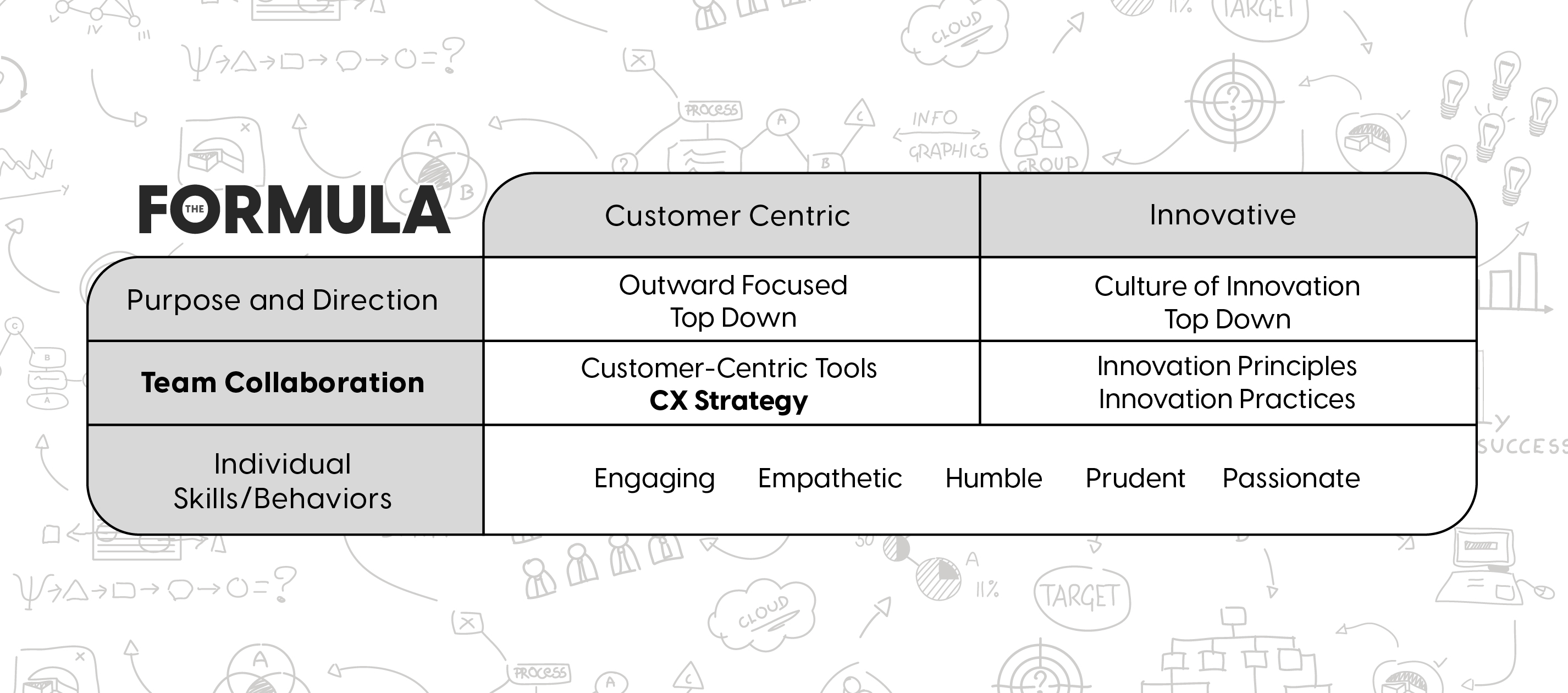 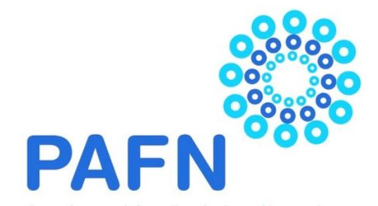 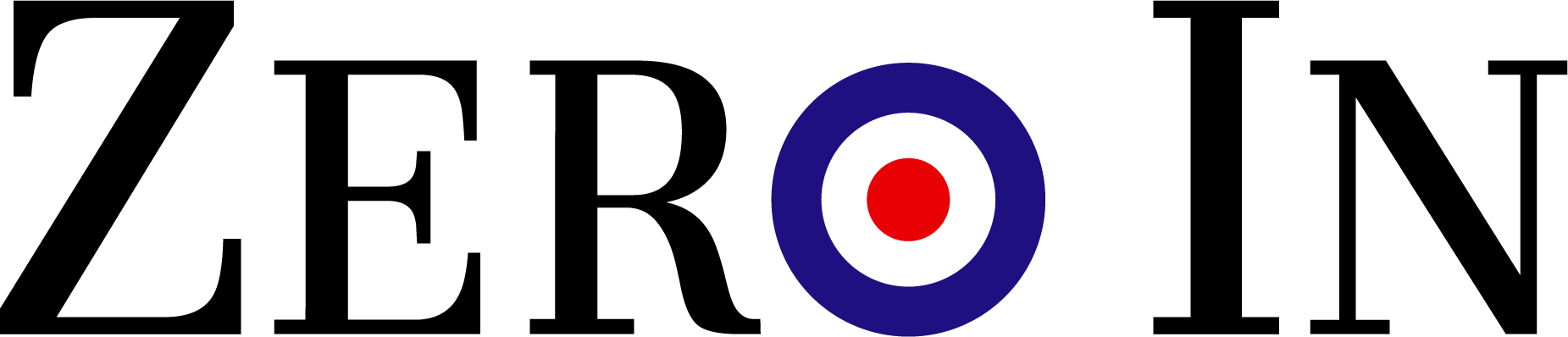 CCI and Non-Profits
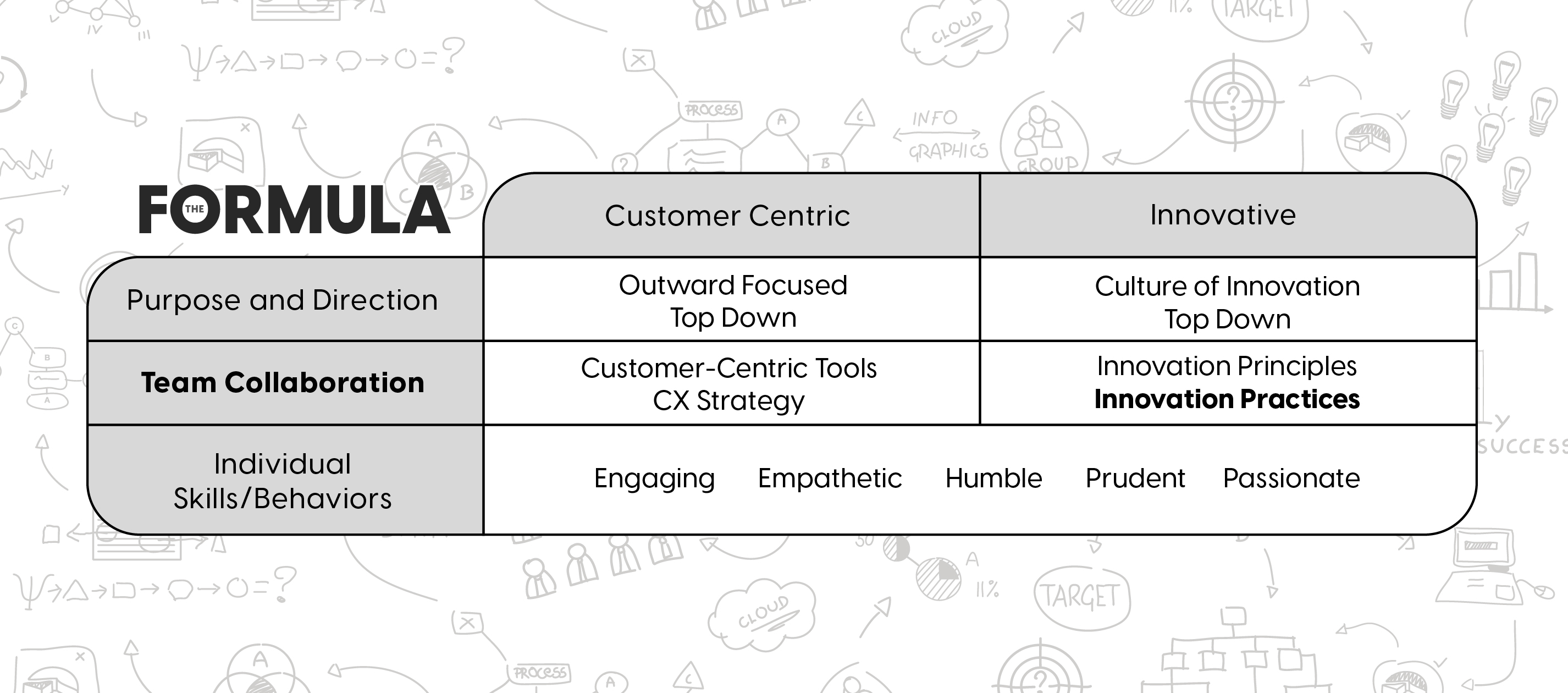 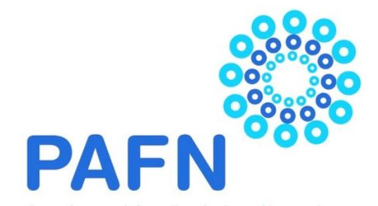 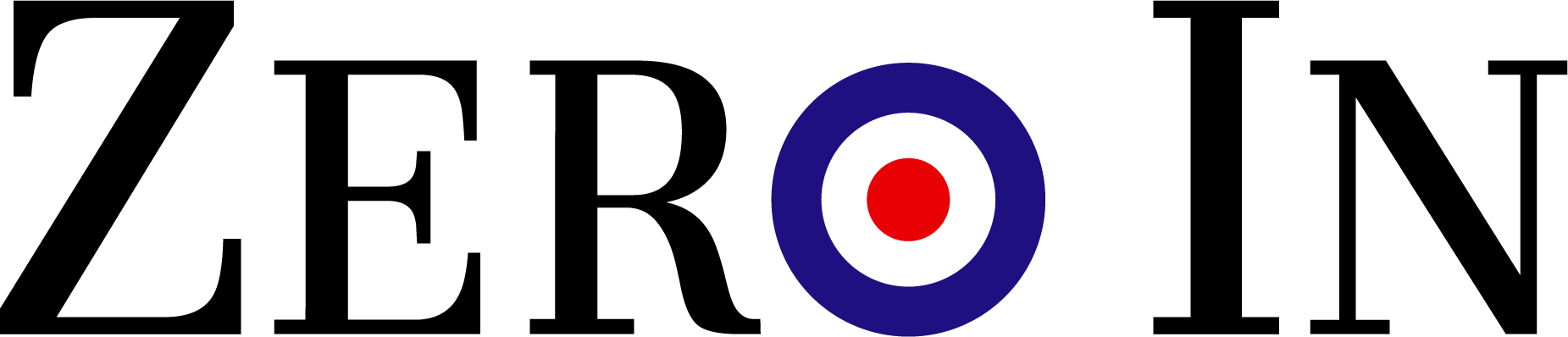 The Experience Economy
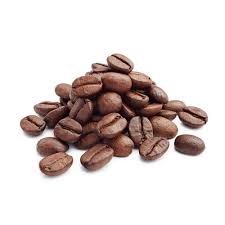 Commodities

Products

Services

Experiences
	Transformational Experiences
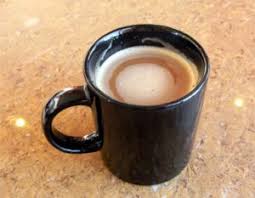 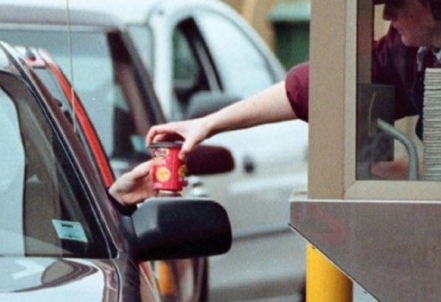 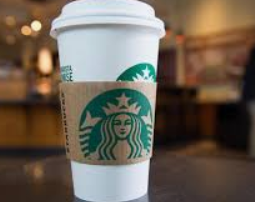 [Speaker Notes: People find more value as you progress through the various stages of economies]
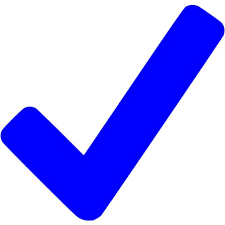 They find more value in it 
	 It resonates with them more
	     Excited to share with others

A great customer experience is intentionally designed to resonate with them and create loyalty to you and your brand.
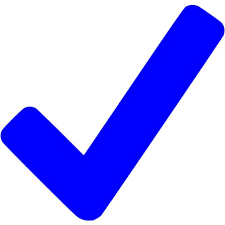 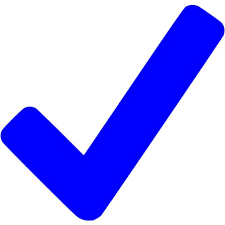 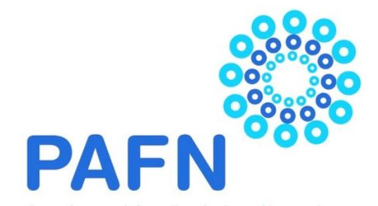 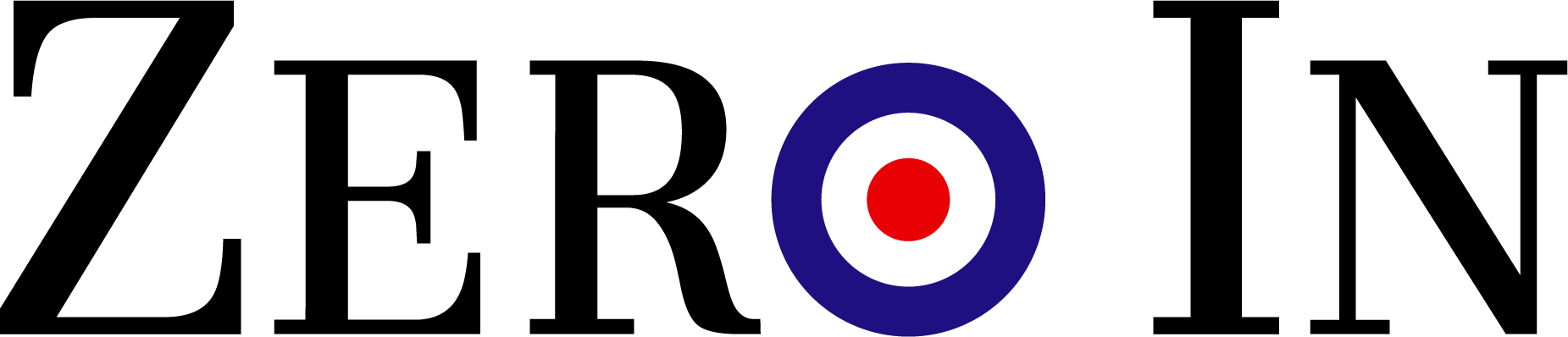 [Speaker Notes: Studies show that 86% of buyers are willing to pay more for a great customer experience

Studies show that on average, customers are willing to pay a premium of 16% for the same product or service if it comes with an exceptional and compelling experience

Studies show that 72% of customers will share a positive experience with 6 or more people.  This is great for customer loyalty, retention, marketing, and growth]
SUPER CX
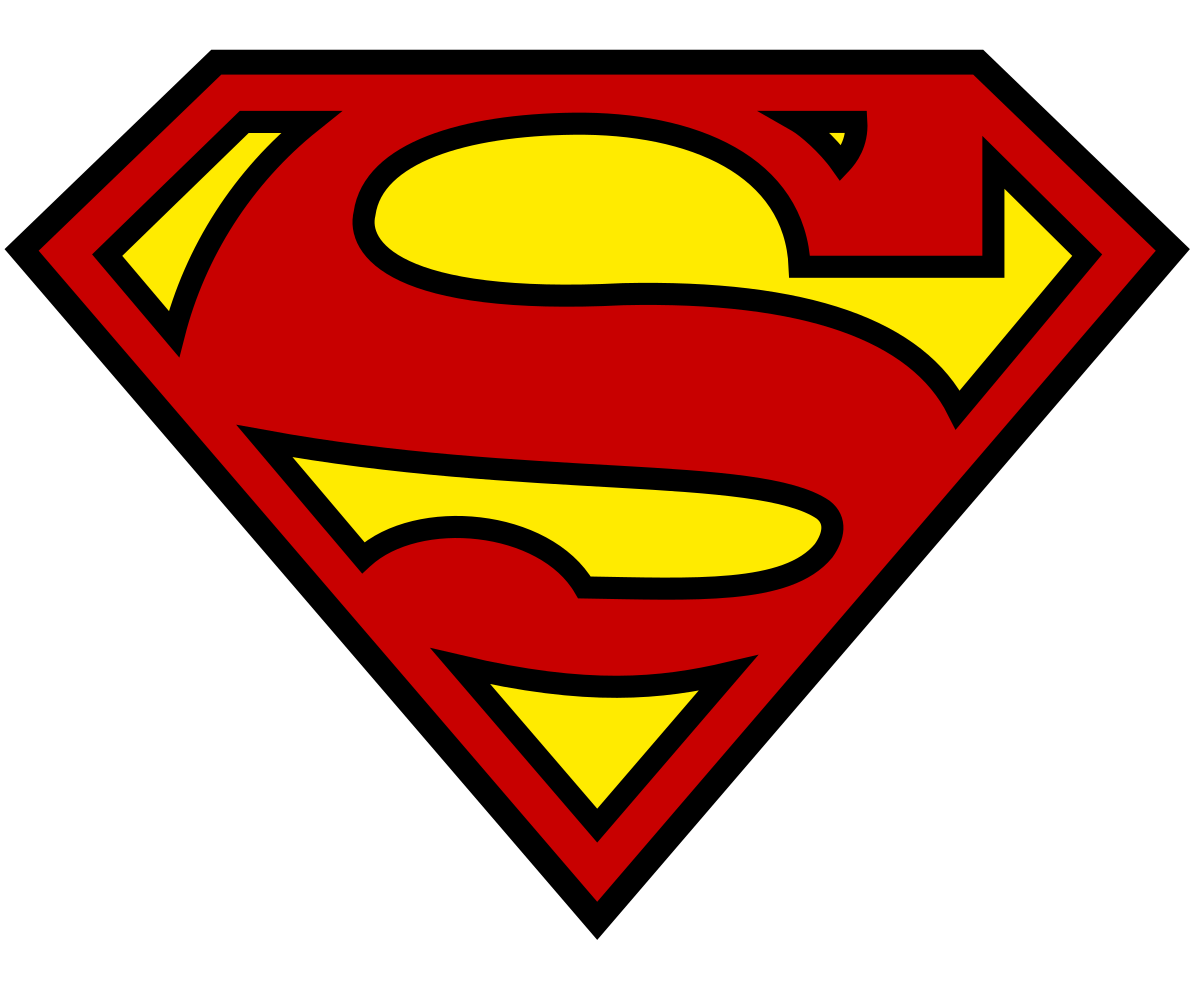 S - Surprising
U - Unique
P - Personalized
E - Engaging
R - Repeatable
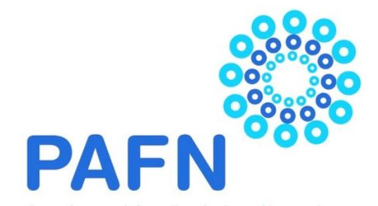 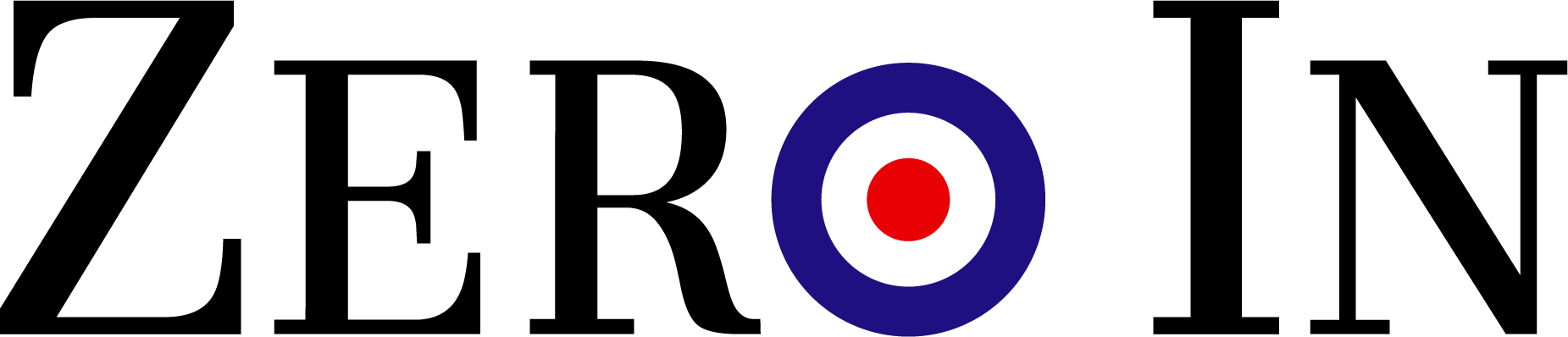 [Speaker Notes: Surprise  and Suspense – free dinner
Unique – Theme park vs Amusement park
Personalized – how can you make the experience feel like it was all about them?
Engaging – how can you include them in the experience (the design, the outcomes, the feedback)
Repeatable – make it as consistent as possible, no matter what day, or which person they interact with]
Where Are Some Opportunities for You to Operate in The Experience Economy?

Donors?
Members?
Volunteers?
Your Community?

Your website…your building…your events…etc.
[Speaker Notes: Churches

KLSRC – Active Again program – Walking Rugby]
WHAT ABOUT INNOVATION?

McKinsey Study in 2016
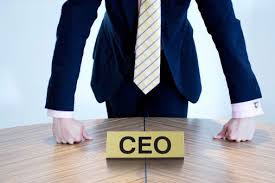 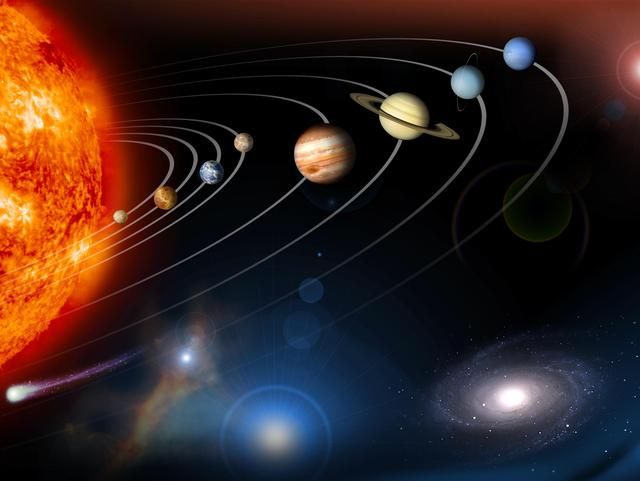 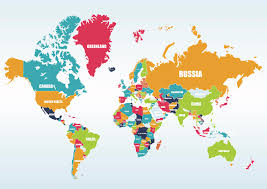 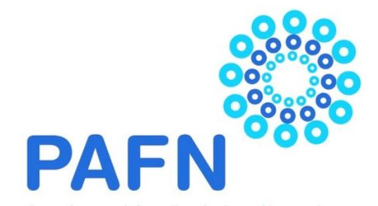 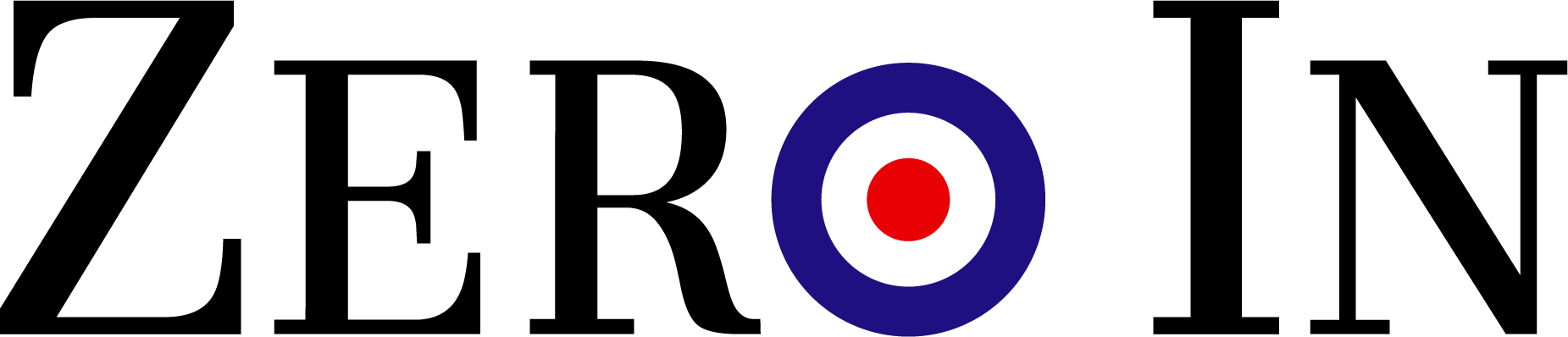 [Speaker Notes: Recent study by McKinsey

Surveyed

10,000 CEO’s
From over 30 countries
AND 1 planet!]
WHAT ABOUT INNOVATION?



   84%
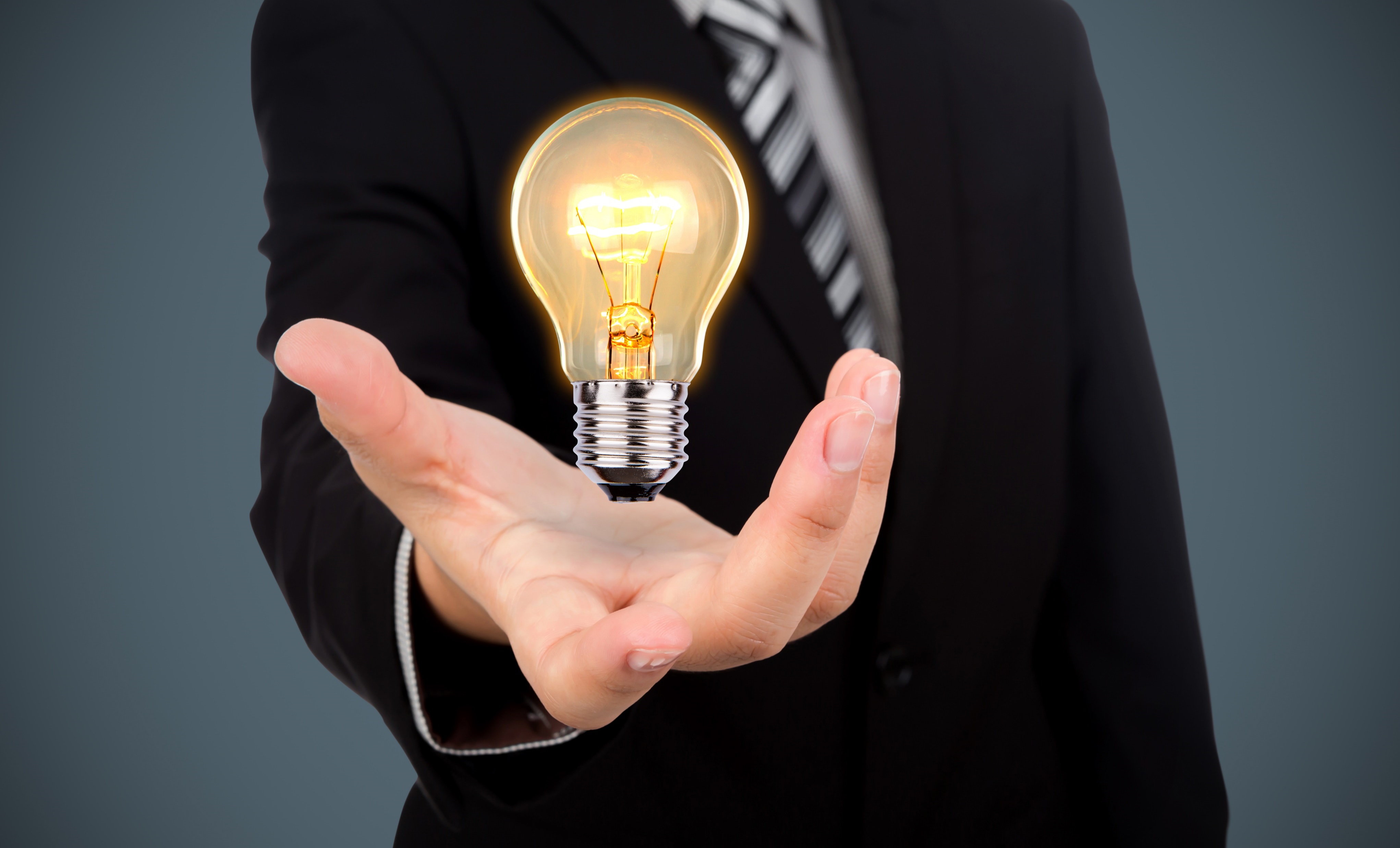 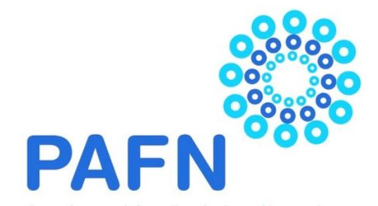 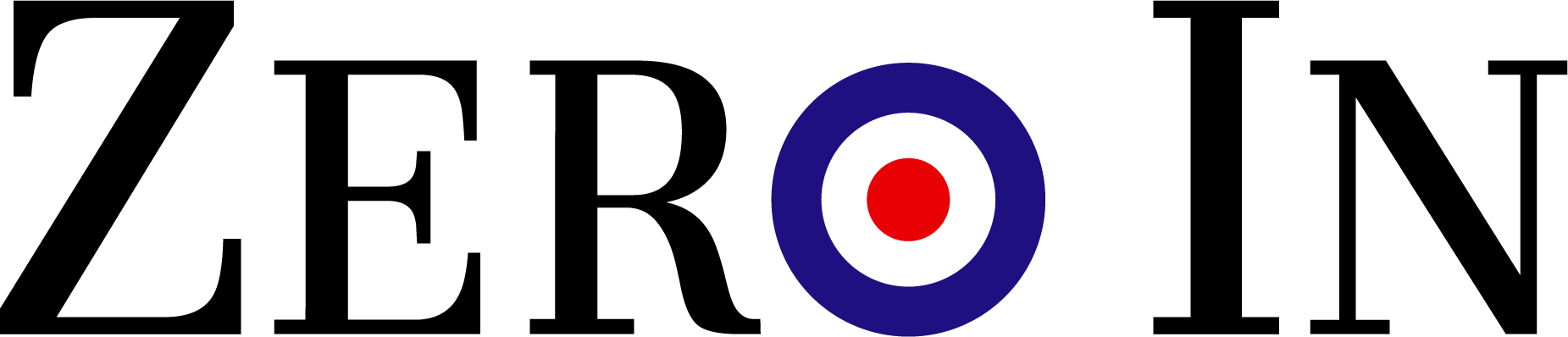 [Speaker Notes: Recent study by McKinsey

84% of executives considered their future 
success to extremely dependent 
on creating a culture of innovation within their organization.

Why?  - Disruptors are everywhere (competitors, economic downturns, changes in consumer habits….pandemics!)]
6 Tips to create a culture of innovation:

Be intentional about having innovation/brainstorming meetings
Diversity and inclusion
Question your assumptions and biases
Start from a position of empathy
Go small – pilot
Test…test…test – get feedback!
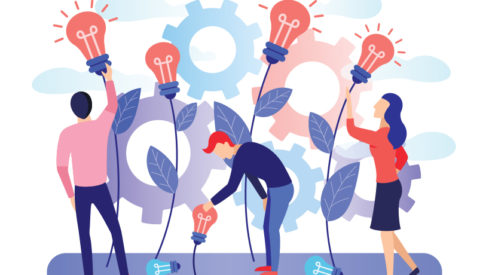 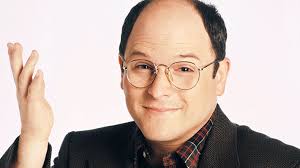 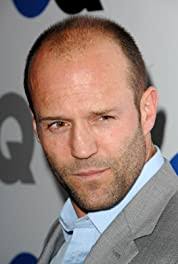 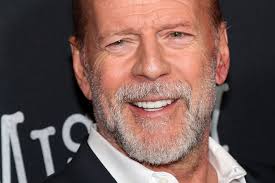 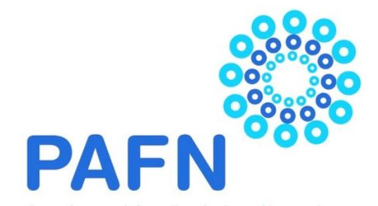 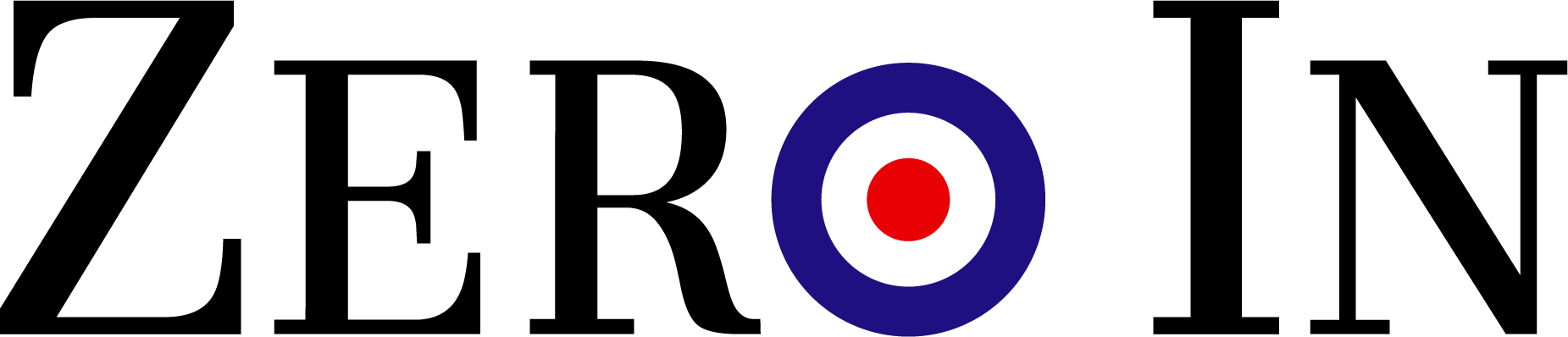 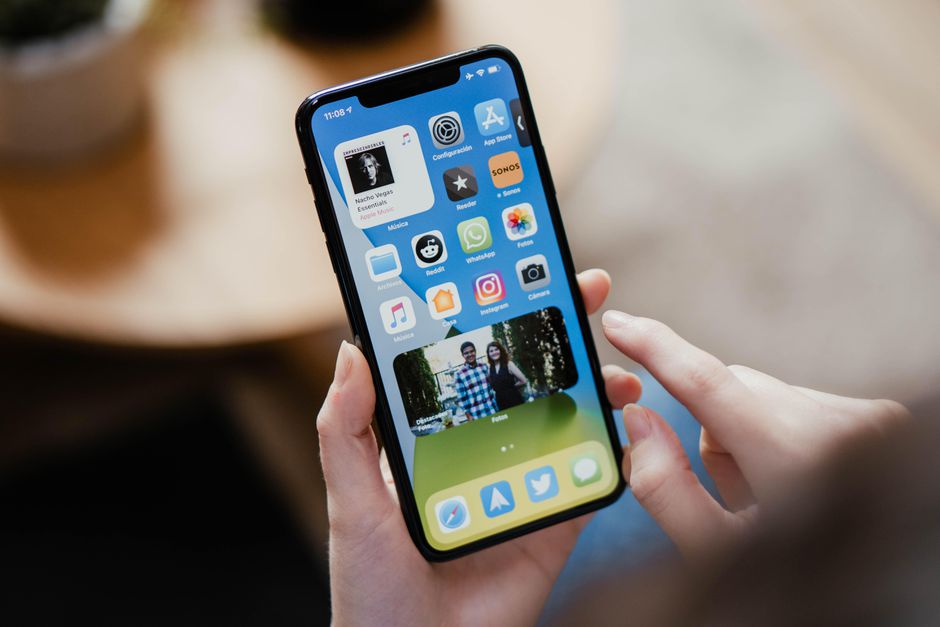 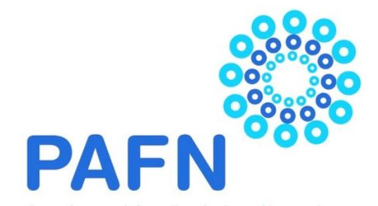 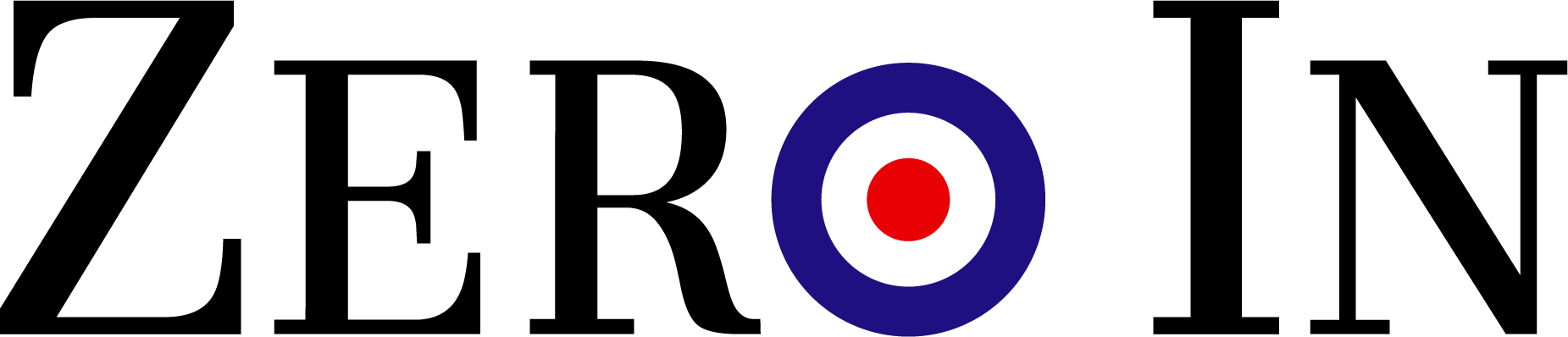 [Speaker Notes: Now she is getting the hang of it “PAFN, WTF?” – Wow That’s Fun!


Change is not easy!  But if my mom can try, so can you!]
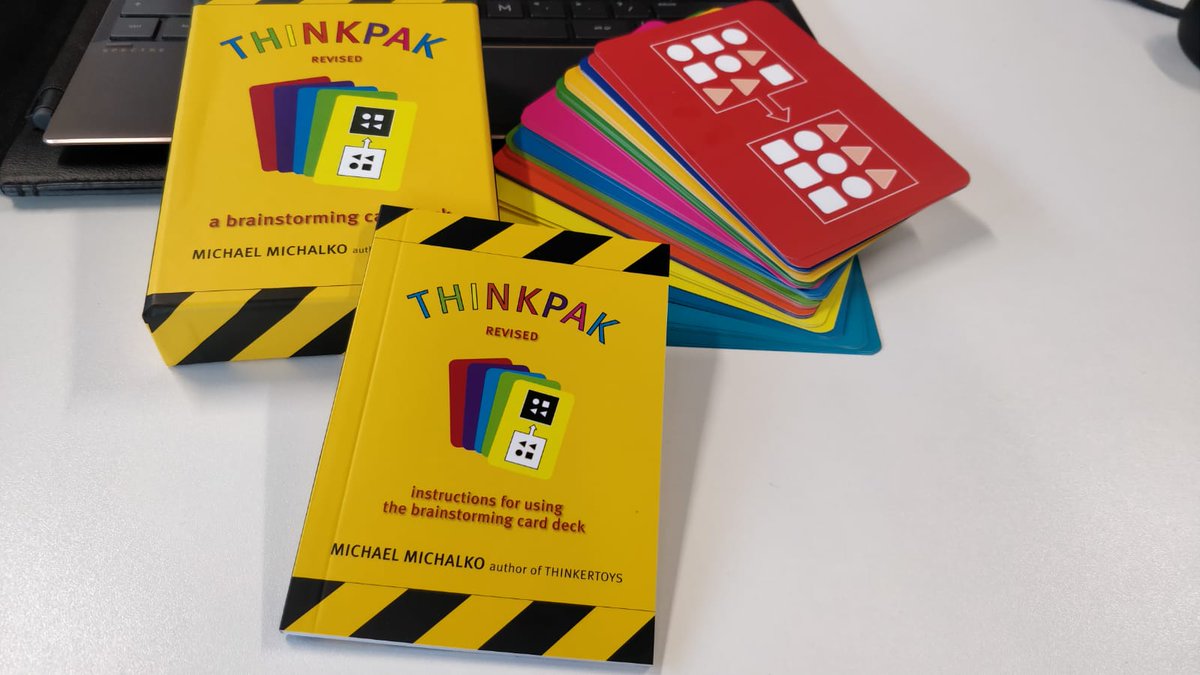 WHAT TOOLS CAN YOU USE TO SPARK IDEAS?
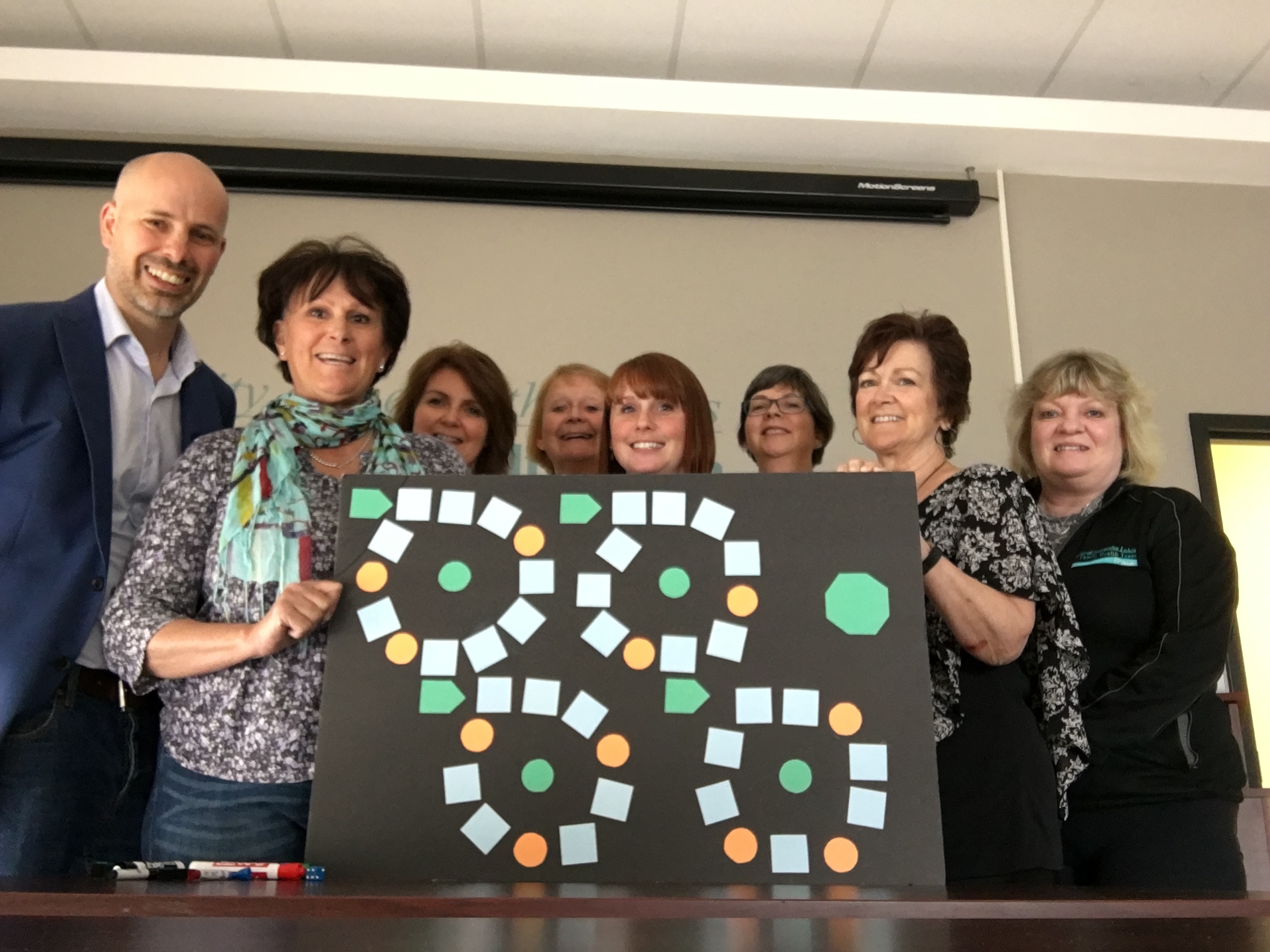 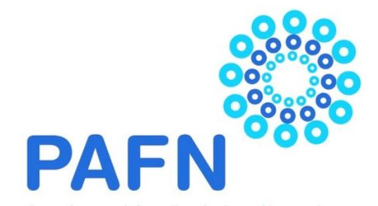 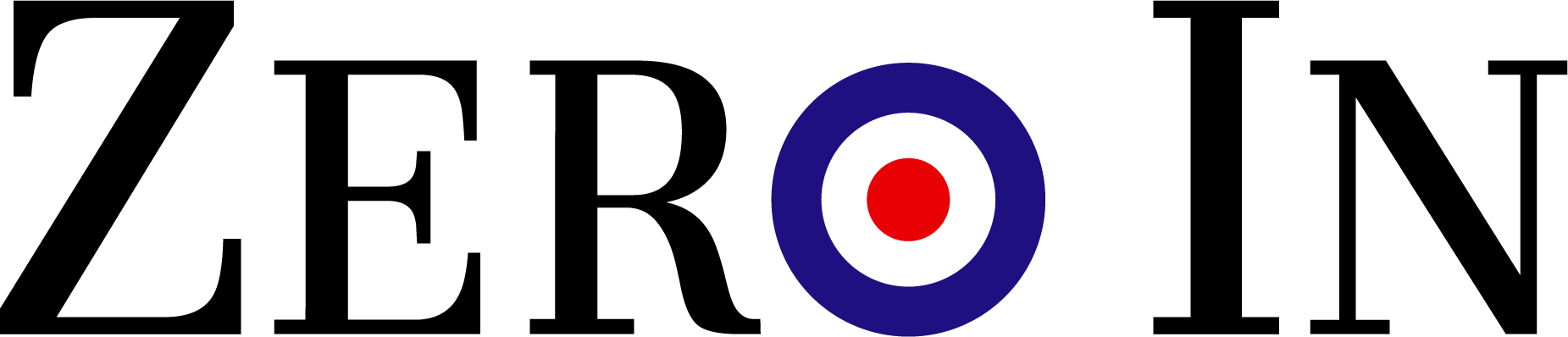 [Speaker Notes: Card Decks

Innovation Game]
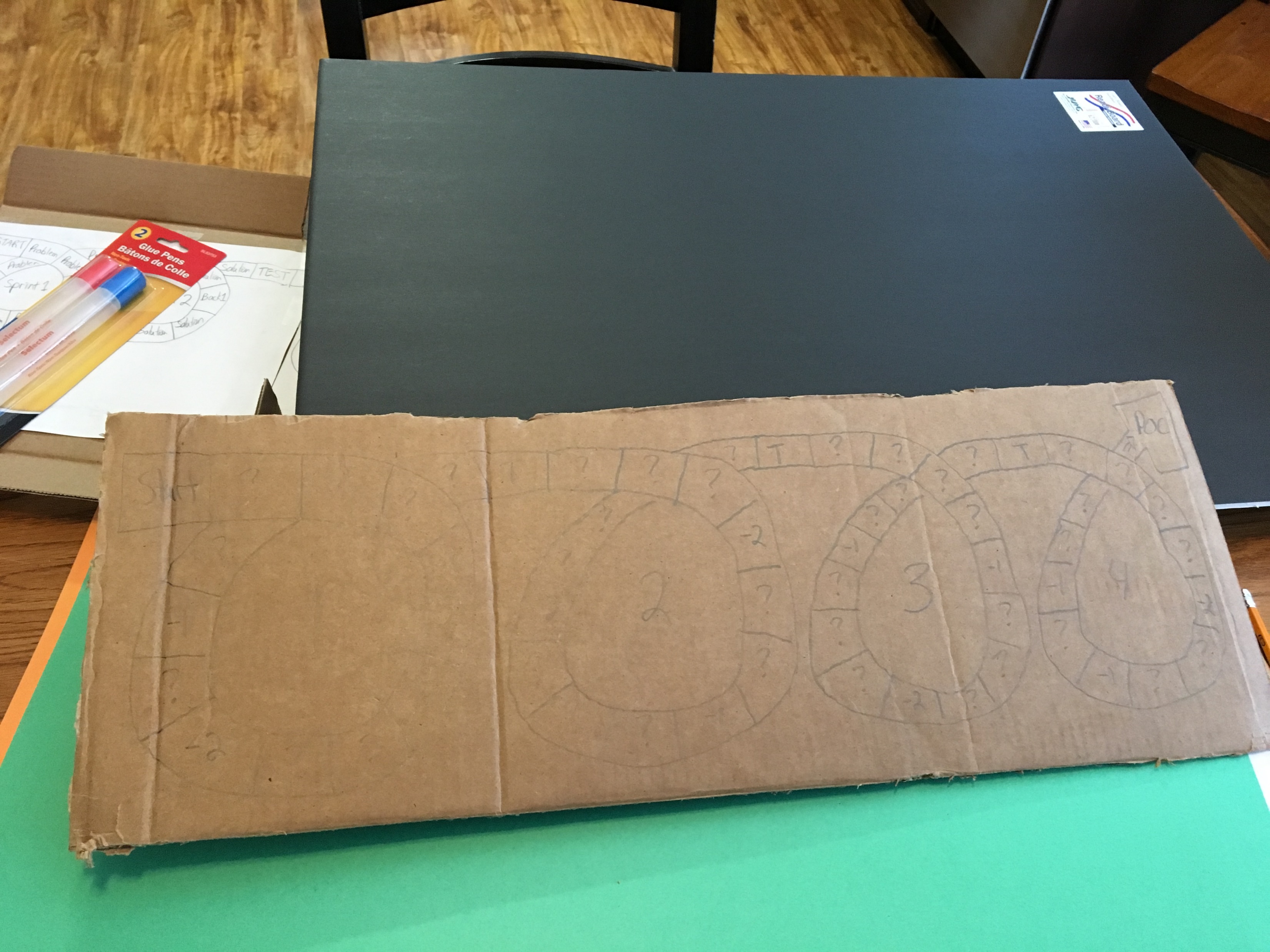 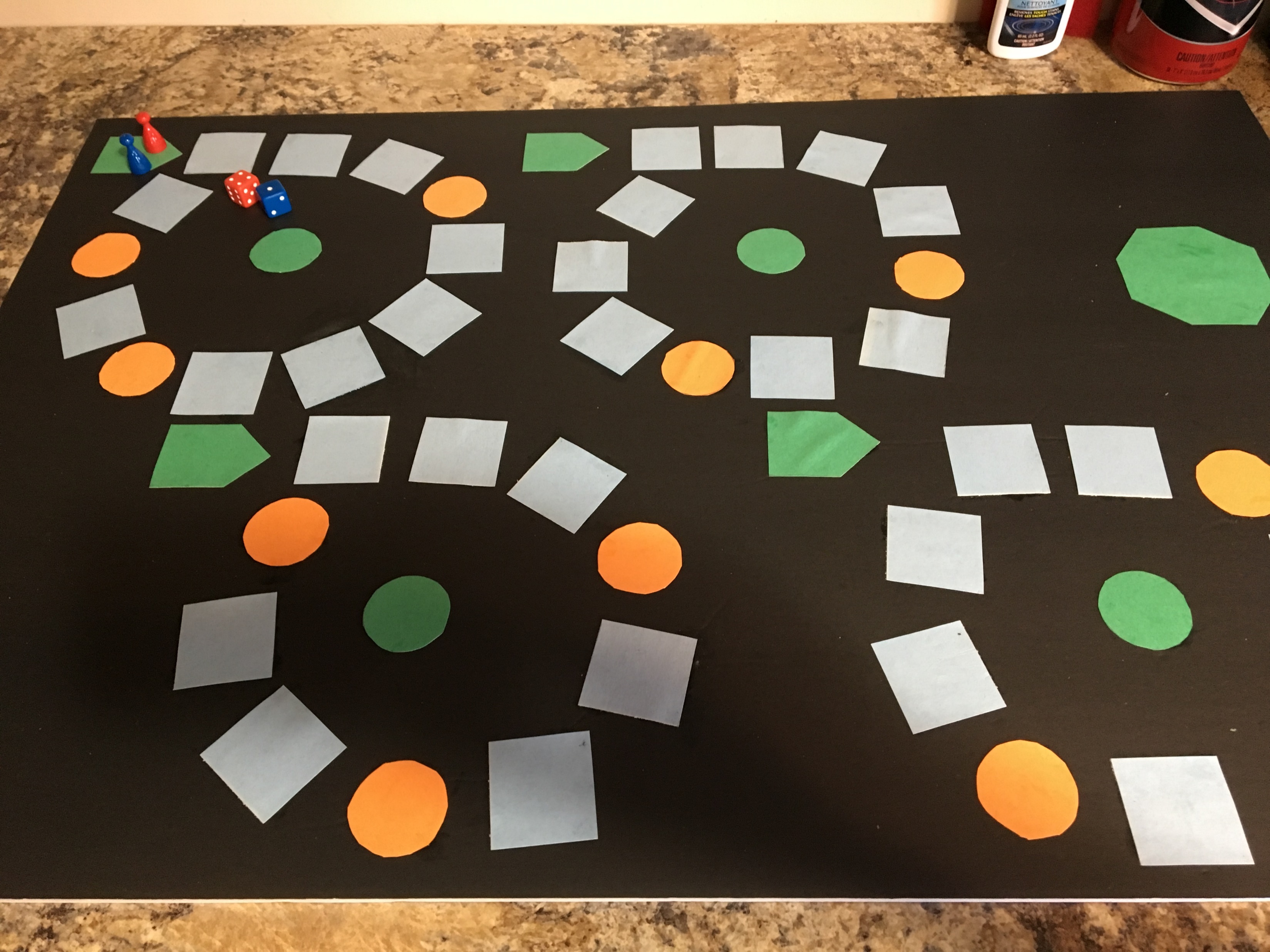 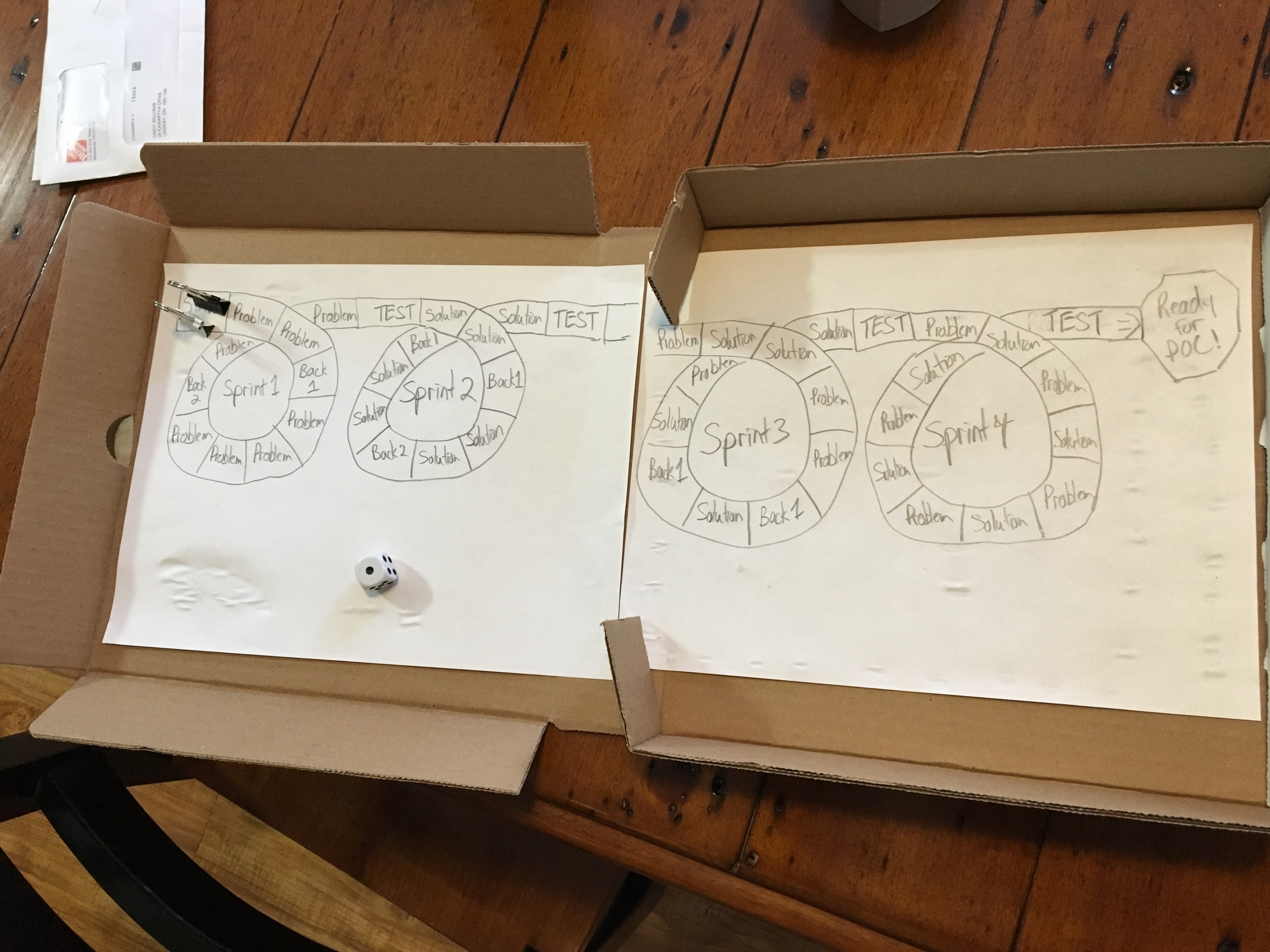 Innovation game - prototypes
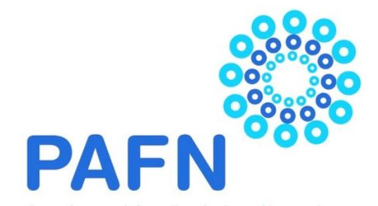 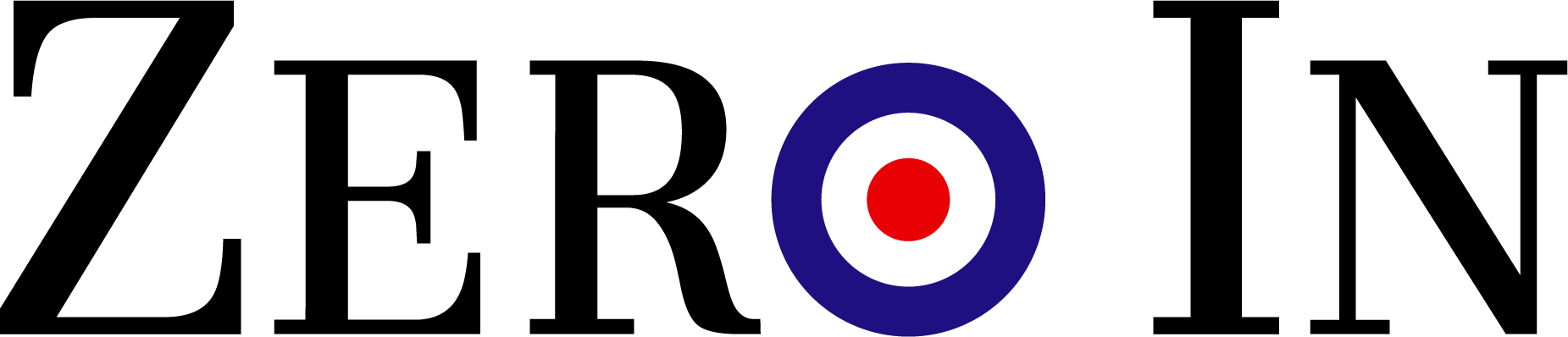 [Speaker Notes: The Innovation Game is a product of the Innovation Practices that I teach:
Pizza Box
Hand Drawn - $0
$10 a Staples
Played it with businesses to pilot the idea
Now being turned into an online game – businesses can pay for a monthly subscription, log in and play]
WHAT ABOUT INNOVATION?

Be intentional about finding new and better ways to do things!

Where can you be innovative?:
Fundraising
Events
Operations
Website
Physical location
And more!
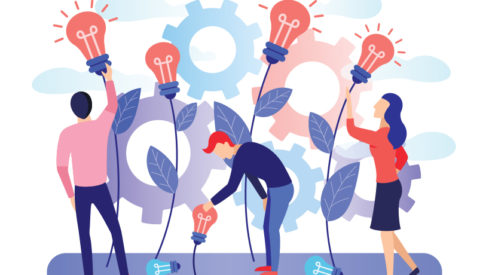 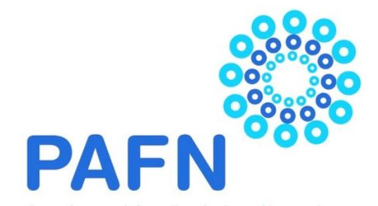 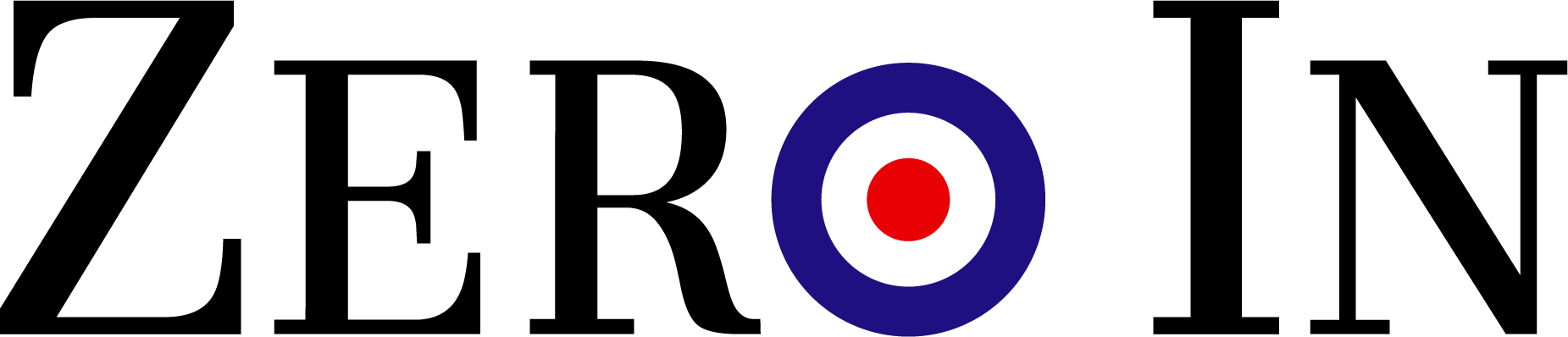 WHAT’S NEXT?


Get to know who you serve

         Create the ultimate CX for them

                      Dare to be different!
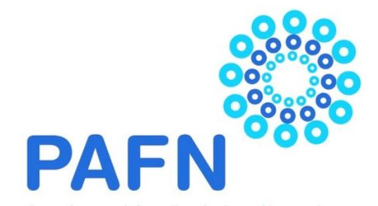 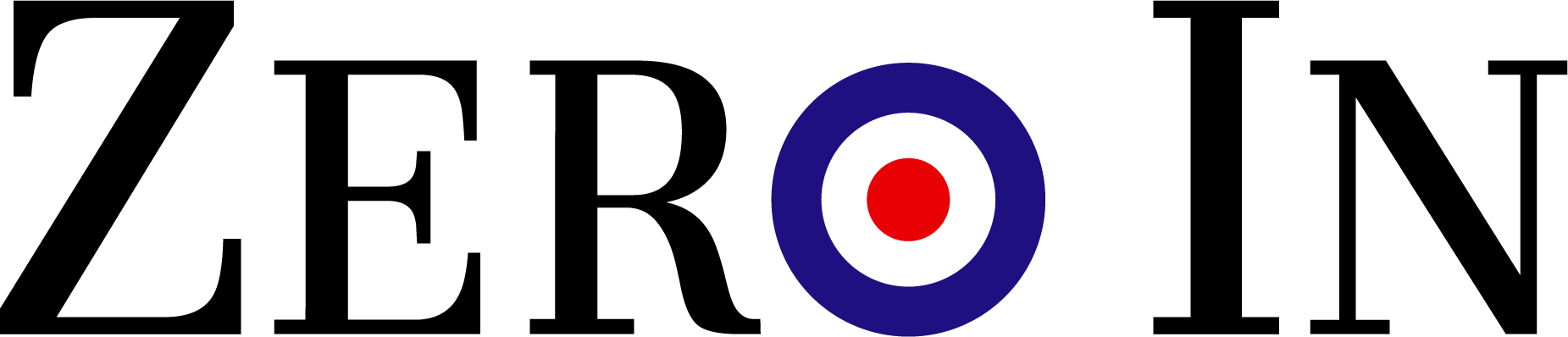 THANK-YOU!

	
WEB 
     www.zero-in.ca
     Amazon
The Kent Bookstore in Lindsay

				        EMAIL - dennisgeelen@live.com
				        Cell – 705-821-1201
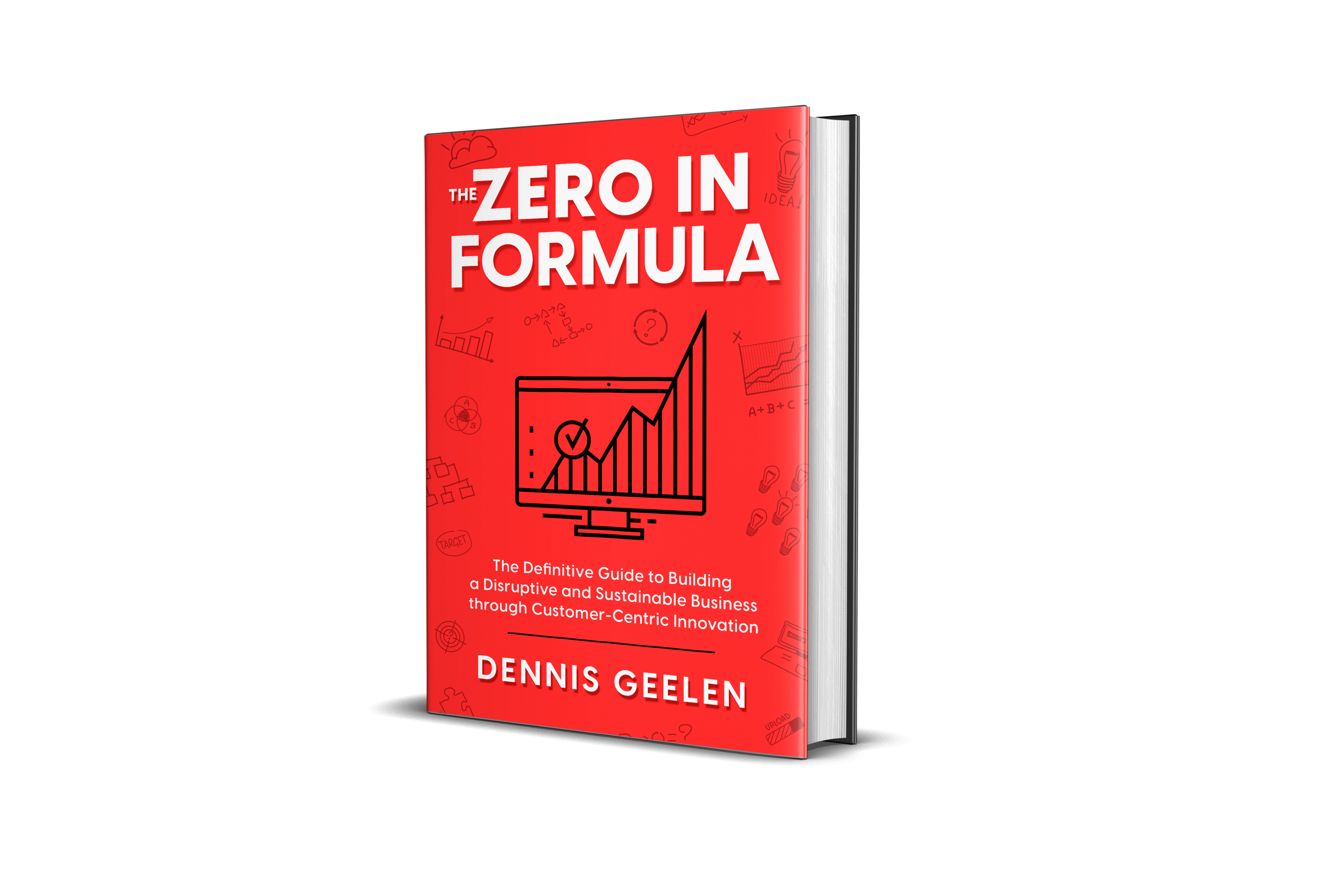 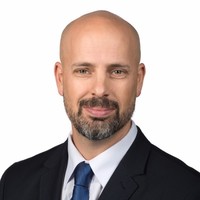 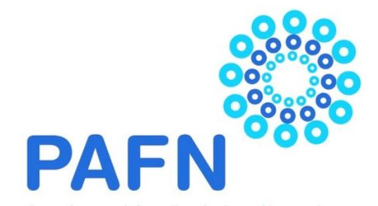 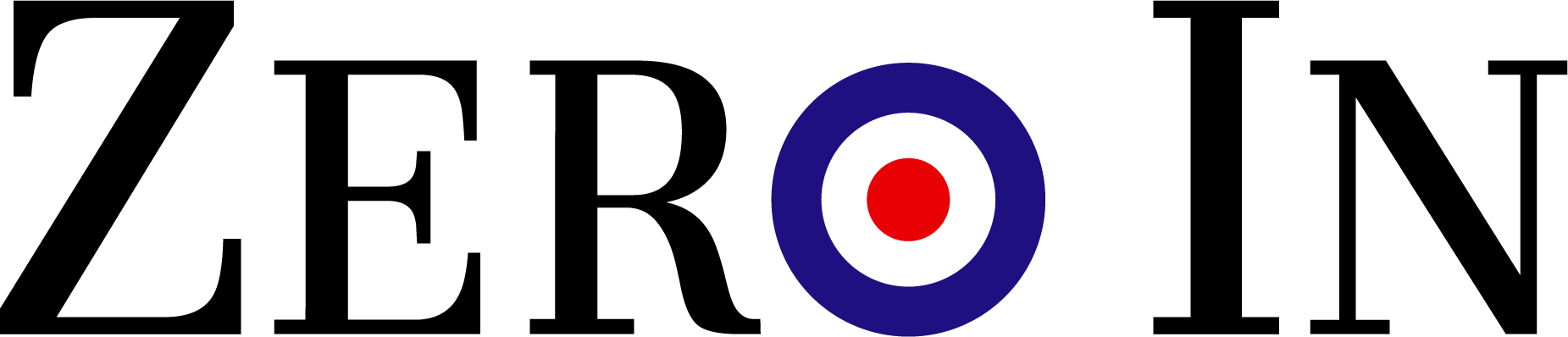